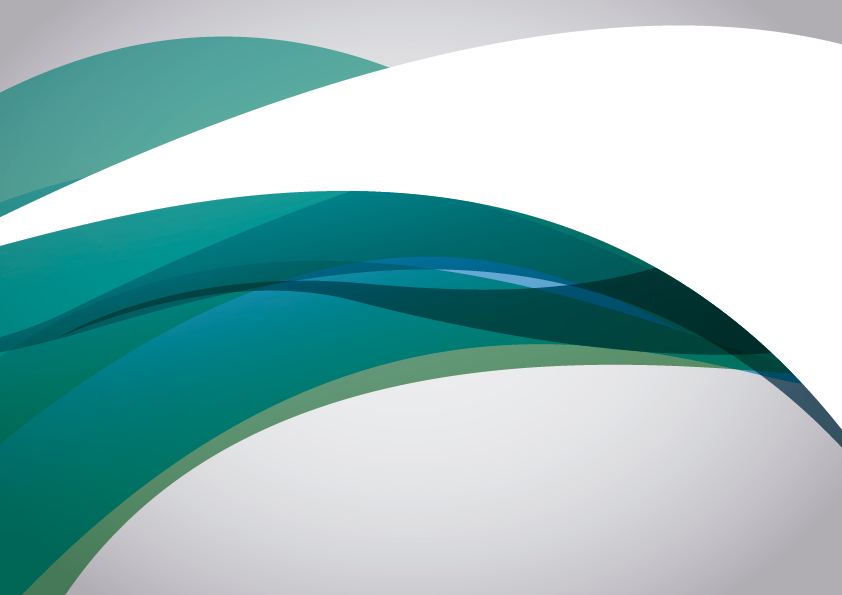 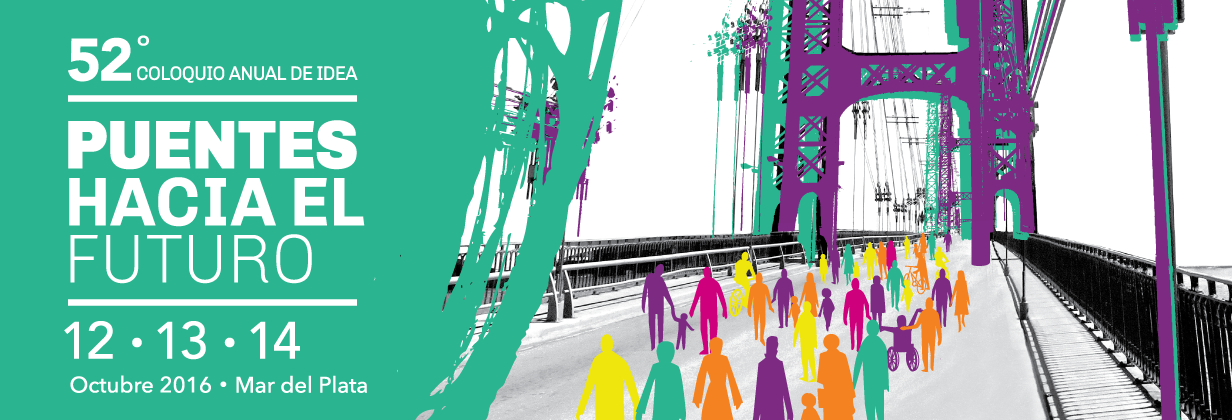 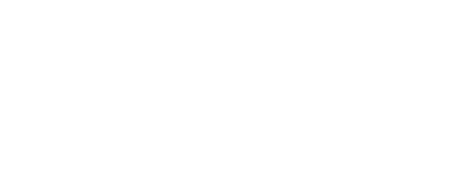 Expectativas de Ejecutivos 
Octubre 2016
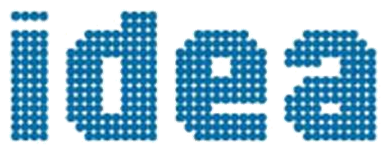 1
Ficha Técnica
[
]
Muestra
193 ejecutivos socios de IDEA
[
]
Técnica
Encuesta online
[
]
Fecha
Septiembre/Octubre 2016
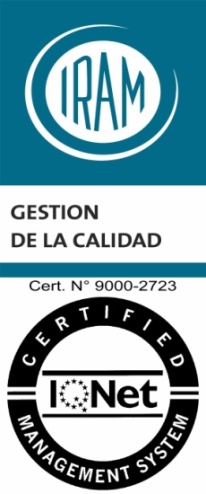 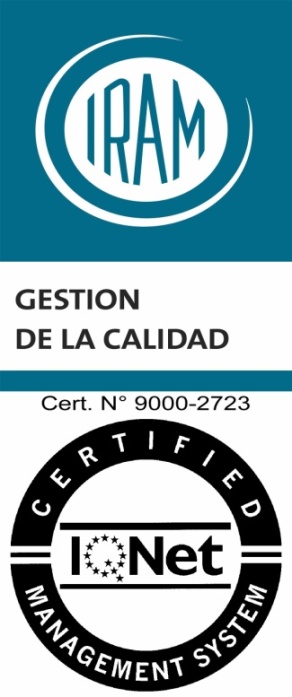 Certificación IRAM-ISO 9001:2008
2
Situación económica del país
Se espera un próximo semestre con clara tendencia positiva.
El sector servicios evalúa mejor la situación actual.
Evaluación de la situación económica del semestre -%-
Perspectiva de situación económica para el próximo semestre -%-
78%
65%
Servicios 16%
Industria 27%
Moderadamente peor
Mucho mejor
Igual
Moderadamente mejor
Mucho peor
3
Situación económica del país
Considerandos. Base: Mucho mejor
“Arreglos con acreedores, recomposición relaciones, recuperación confianza, aliento al agro.”
RECOMPOSICIÓN
IMPULSO AL AGRO
“Hace 6 meses estábamos con deuda con los Holdouts, acababa de levantarse el cepo y nada pasó. Ahora  vemos decisiones con sentido de largo plazo.”
CEPO
CONFIANZA
“Hay más experiencia en el equipo gobernante y las pautas económicas mejoran.”
HOLDOUTS
“Hay una desaceleración de la inflación y la gente va teniendo confianza, fundamental para el crecimiento.”
CAMBIOS EXPECTATIVAS
4
Situación económica del país
Considerandos. Base: Mucho mejor
“La situación de fondo, que es la política, cambió. Las cosas se están haciendo porque al país le conviene y no porque le conviene a unos pocos.”
POLÍTICAS DE LARGO PLAZO
MEJORAS ECONÓMICAS
“Por las expectativas de reorganizar la economía y la sociedad.”
DESACELERACIÓN INFLACIÓN
“Se recuperó la libertad comercial interna y externa.”
LIBERTAD COMERCIAL
“Hay expectativas buenas y eso genera más confianza.”
“Se están cumpliendo las expectativas inflacionarias y estamos reingresando al mundo”
REINGRESO AL MUNDO
5
Situación económica del país
Se espera un próximo semestre con clara tendencia positiva.
El sector servicios evalúa mejor la situación actual.
Evaluación de la situación económica del semestre -%-
Perspectiva de situación económica para el próximo semestre -%-
78%
65%
Servicios 16%
Industria 27%
Moderadamente peor
Mucho mejor
Igual
Moderadamente mejor
Mucho peor
6
Situación económica del país
Considerandos. Base: Quienes opinaron que es mucho peor
“Retracción del consumo interno."
RETRACCIÓN DEL CONSUMO
“Ingreso de productos importados.”
COMPETENCIA DE PROD. IMPORTADOS
“Mucha inflación, tarifas elevadísimas, muchos despidos.”
INFLACIÓN
TARIFAS
“La inflación es altísima y se aumentó el déficit fiscal.”
DÉFICIT FISCAL
Disminución de trabajo y precios altos. Tarifazos.”
DESPIDOS
7
Situación económica del país
RECOMPOSICIÓN
POLÍTICAS DE LARGO PLAZO
RETRACCIÓN DEL CONSUMO
IMPULSO AL AGRO
COMPETENCIA DE PROD. IMPORTADOS
MEJORAS ECONÓMICAS
CONFIANZA
DESACELERACIÓN INFLACIÓN
INFLACIÓN
CAMBIOS EXPECTATIVAS
TARIFAS
LIBERTAD COMERCIAL
HOLDOUTS
DÉFICIT FISCAL
CEPO
REINGRESO AL MUNDO
DESPIDOS
Situación económica del país
Se espera un próximo semestre con clara tendencia positiva.
El sector servicios evalúa mejor la situación actual.
Evaluación de la situación económica del semestre -%-
Perspectiva de situación económica para el próximo semestre -%-
78%
65%
Servicios 16%
Industria 27%
Moderadamente peor
Mucho mejor
Igual
Moderadamente mejor
Mucho peor
9
Perspectivas próximo semestre
Considerandos. Base: Mucho mejor   	1/3
“Las medidas económicas que se tomaron tendrán impacto positivo, además el piso del que se parte es bien bajo.”
REACTIVACIÓN ECONOMÍA
“Ya se habrán hecho los ajustes necesarios y sentido sus efectos para ‘acomodar’ la Economía, después del desastre heredado.”
AJUSTES NECESARIOS
“Se está caminando a la solución de muchos temas coyunturales que han estado instalados hace años en Argentina. Apertura al mundo.”
DESASTRE HEREDADO
“Se está reordenando el país en muchos ámbitos, reinsertándolo en el mundo”
APERTURA AL MUNDO
“El Gobierno está creando las condiciones necesarias para que el país empiece a crecer nuevamente”
REORDENAMIENTO
10
Perspectivas próximo semestre
Considerandos. Base: Mucho mejor   	2/3
CUMPLIMIENTO DE METAS
“Las metas se fueron cumpliendo y de ser así se seguirán cumpliendo para la reactivación general.”
CRECIMIENTO ECONÓMICO
“Crecimiento económico.”
GENERACIÓN EMPLEO
“ Habiéndose tomado las medidas macro adecuadas, se reactivará la economía y la generación de empleo.”
INVERSIÓN
“Mayor inversión, más empleo. Menor inflación. Menor presión tributaria.”
MENOR INFLACIÓN
MENOR PRESIÓN TRIBUTARIA
11
Perspectivas próximo semestre
Considerandos. Base: Mucho mejor   	3/3
“Índices creíbles, una base sólida para encarar negocios.”
ÍNDICES CREÍBLES
“Todo se irá afianzando en torno a una palabra mágica: confianza”
CONFIANZA
“ El Gobierno va a comprar lo que hace falta y pagará el precio justo, con eso alcanza para estar mejor.”
CORRECTAS COMPRAS DEL ESTADO
“Foco del Gobierno en reducir el índice inflacionario. No está claro el plan todavía, pero el reconocerlo como un problema ya mejorará los negocios.”
RECONOCIMIENTO DE LOS PROBLEMAS
“Blanquear que las cosas estaban peor que lo que imaginamos, nos dio la posibilidad de trabajar para que el año que viene sea mucho mejor, pero, por sobre todas las cosas, teniendo claro qué problemas atacar. ”
REACOMODAMIENTO SECTORES PRODUCTIVOS
“Expectativa y reacomodamiento de distintos actores económicos, Agro, Energía, Construcción, etc.”
12
Perspectivas próximo semestre
Considerandos. Base: Mucho mejor
CUMPLIMIENTO DE METAS
ÍNDICES CREÍBLES
REACTIVACIÓN ECONOMÍA
CONFIANZA
CRECIMIENTO ECONÓMICO
AJUSTES NECESARIOS
CORRECTAS COMPRAS DEL ESTADO
GENERACIÓN EMPLEO
DESASTRE HEREDADO
RECONOCIMIENTO DE LOS PROBLEMAS
INVERSIÓN
APERTURA AL MUNDO
MENOR INFLACIÓN
REACOMODAMIENTO SECTORES PRODUCTIVOS
MENOR PRESIÓN TRIBUTARIA
REORDENAMIENTO
13
Situación económica del país
Se espera un próximo semestre con clara tendencia positiva.
El sector servicios evalúa mejor la situación actual.
Evaluación de la situación económica del semestre -%-
Perspectiva de situación económica para el próximo semestre -%-
78%
65%
Servicios 16%
Industria 27%
Moderadamente peor
Mucho mejor
Igual
Moderadamente mejor
Mucho peor
14
100
Evaluación del período
Expectativas para el período
90
80
70
60
50
40
30
20
10
0
Nov/Abr
May/Oct
Nov/Abr
May/Oct
Nov/Abr
May/Oc
Nov/Abr
May/Oct
Nov/Abr
May/Oct
Nov/Abr
2007
2007
2008
2008
2009
2009
2010
2010
2011
2011
2012
Percepción situación económica del país 
con respecto al último/próximo semestre
Valores récord del período analizado.
- Índices comparativos -
Recuperación de las expectativas
Recuperación de las expectativas
Regreso de la previsión
Crisis de la 
deuda
72
68
55
55
55
63
56
53
52
53
53
51
51
52
47
47
47
55
43
53
52
46
50
50
50
51
50
39
44
46
44
36
33
42
39
41
39
Elecciones 2015
33
32
Efecto Agro
31
28
IrrupciónCrisis Internacional
Nov/Abr
May/Oct
Nov/Abr
May/Oct
Nov/Abr
May/Oct
Nov/Abr
May/Oct
May/Oct
Nov/Abr
2016
2016
2017
2015
2012
2013
2013
2014
2014
2015
15
100
Evaluación del período
Expectativas para el período
90
80
70
33
69
68
66
67
63
47
60
58
60
53
53
52
59
59
55
55
55
57
55
55
61
51
52
53
52
59
51
51
58
50
55
53
52
52
53
53
51
50
50
50
53
49
50
32
40
40
41
40
30
35
27
28
20
46
10
14
3
0
Nov/Abr 2000
May/Oct 1999
May/Oct 2000
Nov/Abr 2001
Nov/Abr 2002
Nov/Abr 2003
Nov/Abr 2004
Nov/Abr 2005
Nov/Abr 2006
Nov/Abr 2007
Nov/Abr 2008
Nov/Abr 2009
Nov/Abr 2010
Nov/Abr 2011
May/Oct 2001
May/Oct 2002
May/Oct 2003
May/Oct 2004
May/Oct 2005
May/Oct 2006
May/Oct 2007
May/Oct 2008
May/Oct 2009
May/Oct 2010
May/Oct 2011
Percepción situación económica del país 1999-2016
- Índices comparativos -
Recuperación de las expectativas
Elecciones ‘99
Regreso de la previsión
Elecciones‘03
Atentado
11 Septiembre
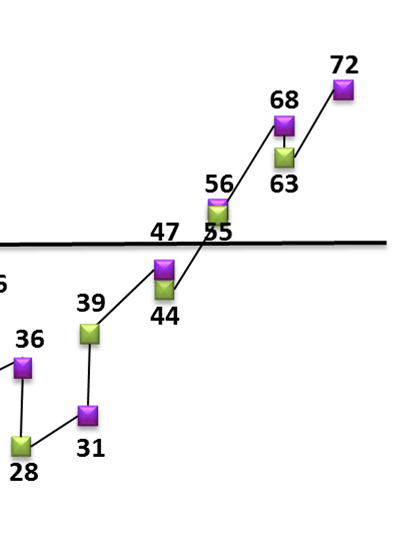 Crisis de la 
deuda
47
43
46
44
42
39
39
36
33
Efecto Agro
Elecciones 2015
Irrupción
Crisis Internacional
Crisis Diciembre 2001
Nov/Abr 2016
Nov/Abr 2014
May/Oct 2016
May/Oct 2014
May/Oct 2015
May/Oct 2013
Nov/Abr 2015
Nov/Abr 2013
May/Oct 2012
Nov/Abr 2017
Nov/Abr 2012
16
Precios
Se atenúa el desequilibrio entre precios y costos.
¿Cómo fue el aumento de sus precios en comparación al aumento de su mano de obra en el último año? -%-
-37 (Junio: -40)
+26 (Junio: + 20)
17
Situación económica del país
Componente positivo de ventas, inversión, exportaciones  y empleo.
¿Qué cree que sucederá con los siguientes aspectos en su empresa dentro de doce meses? -%-
18
Exportaciones
¿Qué cree que sucederá con los siguientes aspectos en su empresa dentro de doce meses? -%- Serie histórica
* Dato oct 06: estimado
19
Inversión
¿Qué cree que sucederá con los siguientes aspectos en su empresa dentro de doce meses? -%- Serie histórica
* Dato oct 06: estimado
20
Ventas
¿Qué cree que sucederá con los siguientes aspectos en su empresa dentro de doce meses? -%- Serie histórica
* Dato oct 06: estimado
21
Empleo
¿Qué cree que sucederá con los siguientes aspectos en su empresa dentro de doce meses? -%- Serie histórica
* Dato oct 06: estimado
22
Rentabilidad
¿Qué cree que sucederá con los siguientes aspectos en su empresa dentro de doce meses? -%- Serie histórica
* Sin datos períodos oct 99 y junio 08/ junio 11
23
Tasa de operación
Del 85% al 100%
Del 50% al 70%
Del 71% al 85%
Se ha ampliado la brecha de la capacidad disponible como consecuencia de la retracción anterior de las ventas, principalmente en la industria. Aún así el 56% tiene más del 70% de capacidad empleada.
¿A qué tasa de su capacidad está operando? - % -
Servicios 46%
Industria 26%
Servicios 39%
Industria 57%
2011
2012
2013
2014
2015
2016
24
Rentabilidad
Continúa el cambio de tendencia.
Aumenta la proporción de quienes pueden recuperar el terreno perdido.
¿Qué cree que sucederá con su empresa en los próximos 12 meses en términos de rentabilidad? -%-
52 (Junio 2016: 44)
23 (Junio 2016: 21)
25
Inversión
A la mayor proporción de empresas dispuestas a invertir, se suma el valor por unidad productiva máxima del período analizado.
¿Cuál estima que será su inversión para 2017(como porcentaje de la facturación anual)? -%-
¿Cómo va a destinar esa inversión? Respuestas múltiples -%-
26
Temas importantes para su negocio
Dos enfoques complementarios.
Servicios: Recursos Humanos (atracción de personal idóneo y retención) y Tecnología.
Industria: Recursos Humanos (problemas sindicales y salarios) y cuestiones de su negocio (obtención de crédito, condiciones del comercio internacional, provisión de insumos y energía).
¿Cuáles cree que son los temas más importantes para su negocio en el próximo año? 
Respuestas múltiples -%-
27
Temas importantes y urgentes para su negocio
Amplia correlación entre la urgencia y la importancia de los aspectos relevantes.
40
Atracción 
personal
 idóneo
Salarios
Obtención de crédito
30
Tecnología
Condiciones comercio internacional
Retención de talentos
20
Urgentes
Energía
Tensión sindical
Tarifas
Cumplimiento regulatorio
10
Provisión de insumos
0
10
20
30
40
Importantes
28
Rubros urgentes a mejorar
Continua la relevancia de educación como tema fundamental a mejorar en el país.
Notable aumento de seguridad, justicia, contención social y lucha contra el narcotráfico.
¿Cuáles son los principales rubros que considera urgente mejorar? 
Respuestas múltiples -%-
29
Temas que lo preocupan en su vida cotidiana
Fuerte impacto de la inseguridad en la vida cotidiana.
¿Cuáles son los temas que más le preocupan en su vida cotidiana? Abierta 
Respuestas codificadas -%-
30
Temas que lo preocupan en su vida cotidiana
Inseguridad e inflación son un factor común entre empresarios y población en general.

La tendencia es que en ambos segmentos la inseguridad se convierte en el problema principal.
Población*
Empresarios
1º
Inseguridad
Inflación
2º
Inflación
Inseguridad
(*) Tracking de Humor Social y Político Sept. 2016 - D’Alessio IROL/ Berensztein-
31
Aciertos y desaciertos del Gobierno
Mayor cantidad de aciertos que desaciertos.
Los aciertos tienden a ser estructurales y los desaciertos instrumentales.
3 mayores aciertos y errores del gobierno - Abierta 
Respuestas codificadas -%-
Aciertos
Desaciertos
32
Emergentes
Aunque algo menor a lo previsto, se confirmó la tendencia positiva pronosticada. 
La misma se acentúa con valores récords para el próximo semestre.
Claro componente positivo de ventas, inversión, exportaciones  y empleo.
A la mayor proporción de empresas dispuestas a invertir, se suma el valor por unidad productiva máxima del período analizado.
Se ha ampliado la brecha de la capacidad disponible como consecuencia de la retracción anterior de las ventas, principalmente en la industria. Aún así el 56% tiene más del 70% de capacidad empleada.
Continúa el cambio de tendencia en términos de rentabilidad. Aumenta la proporción de quienes pueden recuperar el terreno perdido.
33
Emergentes
Dos enfoques complementarios en cuanto a los temas importantes para su negocio:
Servicios: Recursos Humanos (atracción de personal idóneo y retención) y Tecnología.
Industria: Recursos Humanos (problemas sindicales y salarios)  y del negocio (obtención de crédito, condiciones del comercio internacional, provisión de insumos y energía).

Amplia correlación entre la urgencia y la importancia de los aspectos relevantes para el negocio.

Inseguridad e inflación son un factor común entre empresarios y población en general. La tendencia es que en ambos segmentos la inseguridad se convierte en el problema principal.

Encuentran en el Gobierno mayor cantidad de aciertos que desaciertos. Los aciertos tienden a ser estructurales y los desaciertos instrumentales.
34
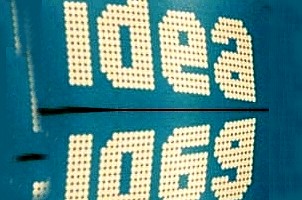 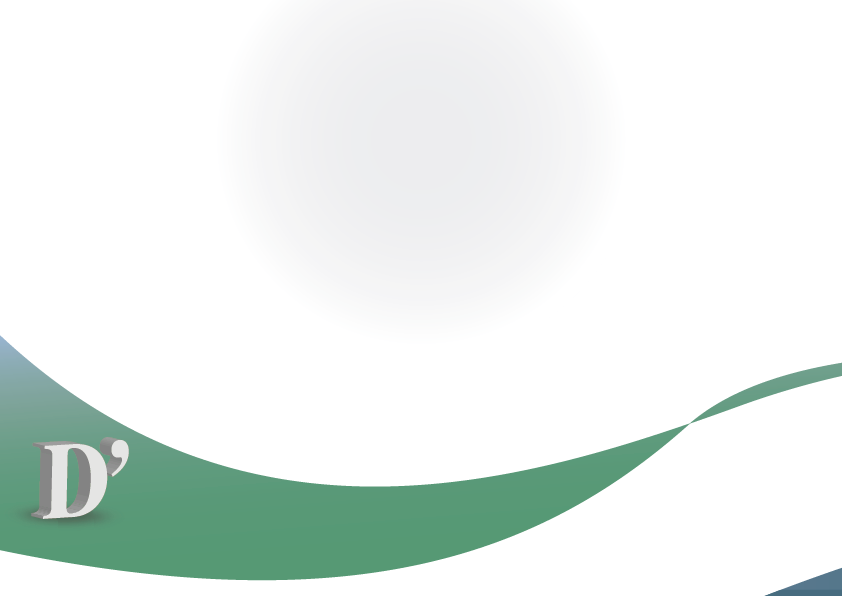 MUCHAS GRACIAS


PARA RECIBIR ESTA PRESENTACIÓN:

prensa@dalessio.com.ar

Asunto: IDEA 2016
Y se la enviaremos a la brevedad.
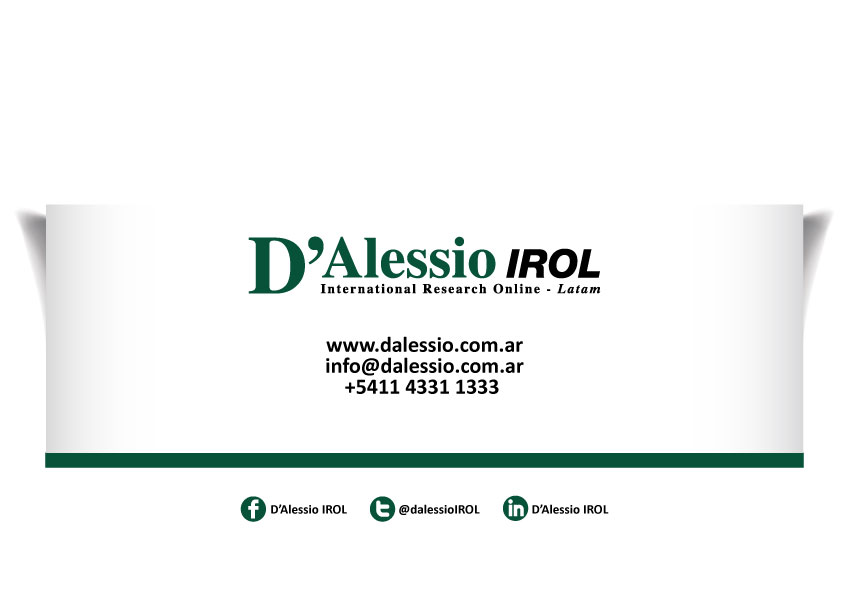